CS162Operating Systems andSystems ProgrammingLecture 14 Caching (Finished),Demand Paging
March 16th, 2015
Prof. John Kubiatowicz
http://cs162.eecs.Berkeley.edu
Recall: In Machine Structures (eg. 61C) …
Caching is the key to memory system performance
Main
Memory
(DRAM)
Processor
Access time = 100ns
100ns
Second
Level
Cache
(SRAM)
Main
Memory
(DRAM)
Processor
10ns
100ns
Average Access time =  (Hit Rate x HitTime) + (Miss Rate x MissTime)
HitRate + MissRate = 1
HitRate = 90% => Average Access Time = 19 ns
HitRate = 99% => Average Access Time = 10.9ns
Review: Memory Hierarchy
Take advantage of the principle of locality to:
Present as much memory as in the cheapest technology
Provide access at speed offered by the fastest technology
Processor
Secondary Storage (Disk)
Core
L2 Cache
Secondary Storage (SSD)
L1 Cache
Registers
Main
Memory
(DRAM)
L3 Cache(shared)
Core
L2 Cache
Registers
L1 Cache
100,000(0.1 ms)
10,000,000 
   (10 ms)
10-30
0.3
1
3
100
Speed (ns):
TBs
GBs
100GBs
MBs
100kBs
Size (bytes):
100Bs
10kBs
[Speaker Notes: The design goal is to present the user with as much memory as is available in the cheapest technology (points to the disk).
While by taking advantage of the principle of locality, we like to provide the user an average access speed that is very close to the speed that is offered by the fastest technology.
(We will go over this slide in details in the next lecture on caches).

+1 = 16 min. (X:56)]
Set Select
Data Select
Block Address
Block
offset
Index
Tag
Recall: How is a Block found in a Cache?
Index Used to Lookup Candidates in Cache
Index identifies the set 
Tag used to identify actual copy
If no candidates match, then declare cache miss
Block is minimum quantum of caching
Data select field used to select data within block
Many caching applications don’t have data select field
31
9
4
0
Cache Tag
Cache Index
Byte Select
Ex: 0x01
Ex: 0x00
Valid Bit
Cache Tag
Cache Data
:
Byte 31
Byte 1
Byte 0
0
:
0x50
Byte 63
Byte 33
Byte 32
1
2
3
:
:
:
:
Byte 1023
Byte 992
31
Review: Direct Mapped Cache
Direct Mapped 2N byte cache:
The uppermost (32 - N) bits are always the Cache Tag
The lowest M bits are the Byte Select (Block Size = 2M)
Example: 1 KB Direct Mapped Cache with 32 B Blocks
Index chooses potential block
Tag checked to verify block
Byte select chooses byte within block
Ex: 0x50
[Speaker Notes: Let’s use a specific example with realistic numbers: assume we have a 1 KB direct mapped cache with block size equals to 32 bytes.
In other words, each block associated with the cache tag will have 32 bytes in it (Row 1).
With Block Size equals to 32 bytes, the 5 least significant bits of the address will be used as byte select within the cache block.
Since the cache size is 1K byte, the upper 32 minus 10 bits, or 22 bits of the address will be stored as cache tag.
The rest of the address bits in the middle, that is bit 5 through 9, will be used as Cache Index to select the proper cache entry.

+2 = 30 min. (Y:10)]
31
8
4
0
Cache Tag
Cache Index
Byte Select
Cache Data
Cache Tag
Valid
Valid
Cache Tag
Cache Data
Cache Block 0
Cache Block 0
:
:
:
:
:
:
1
0
Mux
Sel1
Sel0
Compare
Compare
OR
Hit
Cache Block
Review: Set Associative Cache
N-way set associative: N entries per Cache Index
N direct mapped caches operates in parallel
Example: Two-way set associative cache
Cache Index selects a “set” from the cache
Two tags in the set are compared to input in parallel
Data is selected based on the tag result
[Speaker Notes: This is called a 2-way set associative cache because there are two cache entries for each cache index.  Essentially, you have two direct mapped cache works in parallel.
This is how it works: the cache index selects a set from the cache. The two tags in the set are compared in parallel with the upper bits of the memory address.
If neither tag matches the incoming address tag, we have a cache miss.
Otherwise, we have a cache hit and we will select the data on the side where the tag matches occur.
This is simple enough.  What is its disadvantages?

+1 = 36 min. (Y:16)]
31
4
0
Cache Tag (27 bits long)
Byte Select
Ex: 0x01
Cache Tag
Valid Bit
Cache Data
:
=
Byte 31
Byte 1
Byte 0
:
=
Byte 63
Byte 33
Byte 32
=
=
:
:
:
=
Review: Fully Associative Cache
Fully Associative: Every block can hold any line
Address does not include a cache index
Compare Cache Tags of all Cache Entries in Parallel
Example: Block Size=32B blocks
We need N 27-bit comparators
Still have byte select to choose from within block
[Speaker Notes: While the direct mapped cache is on the simple end of the cache design spectrum, the fully associative cache is on the most complex end.
It is the N-way set associative cache carried to the extreme where N in this case is set to the number of cache entries in the cache.
In other words, we don’t even bother to use any address bits as the cache index.
We just store all the upper bits of the address (except Byte select) that is associated with the cache block  as the cache tag and have one comparator for every entry.
The address is sent to all entries at once and compared in parallel and only the one that matches are sent to the output. This is called an associative lookup.
Needless to say, it is very hardware intensive. Usually,  fully associative cache is limited to 64 or less entries.
Since we are not doing any mapping with the cache index, we will never push any other item out of the cache because multiple  memory locations map to the same cache location.
Therefore, by definition, conflict miss is zero for a fully associative cache. This, however, does not mean the overall miss rate will be zero.
Assume we have 64 entries here.  The first 64 items we accessed can fit in.
But when we try to bring in the 65th item, we will need to throw one of them out to make room for the new item.  This bring us to the third type of cache misses: Capacity Miss.

+3 = 41 min. (Y:21)]
32-Block Address Space:
Block
no.
1 1 1 1 1 1 1 1 1 1 2 2 2 2 2 2 2 2 2 2 3 3
0 1 2 3 4 5 6 7 8 9 0 1 2 3 4 5 6 7 8 9 0 1 2 3 4 5 6 7 8 9 0 1
Direct mapped:
block 12 can go only into block 4 (12 mod 8)
Set associative:
block 12 can go anywhere in set 0 (12 mod 4)
Fully associative:
block 12 can go anywhere
Block
no.
0 1 2 3 4 5 6 7
0 1 2 3 4 5 6 7
0 1 2 3 4 5 6 7
Block
no.
Block
no.
Set
0
Set
1
Set
2
Set
3
Where does a Block Get Placed in a Cache?
Example: Block 12 placed in 8 block cache
Review: Which block should be replaced on a miss?
Easy for Direct Mapped: Only one possibility
Set Associative or Fully Associative:
Random
LRU (Least Recently Used)

	            2-way        	4-way          	8-waySize	LRU	 Random	 LRU	 Random	 LRU	 Random
	16 KB	5.2%	5.7%	    4.7%	5.3%	4.4%	5.0%
	64 KB	1.9%	2.0%	    1.5%	1.7%	1.4%	1.5%
	256 KB	1.15%	1.17%	   1.13%	 1.13%	1.12%	1.12%
Review: What happens on a write?
Write through: The information is written to both the block in the cache and to the block in the lower-level memory
Write back: The information is written only to the block in the cache. 
Modified cache block is written to main memory only when it is replaced
Question is block clean or dirty?
Pros and Cons of each?
WT: 
PRO: read misses cannot result in writes
CON: Processor held up on writes unless writes buffered
WB: 
PRO: repeated writes not sent to DRAM	 processor not held up on writes
CON: More complex	 Read miss may require writeback of dirty data
Virtual
Address
Physical
Address
Yes
No
Save
Result
Data Read or Write
(untranslated)
Caching Applied to Address Translation
TLB
Physical
Memory
CPU
Cached?
Translate
(MMU)
Question is one of page locality: does it exist?
Instruction accesses spend a lot of time on the same page (since accesses sequential)
Stack accesses have definite locality of reference
Data accesses have less page locality, but still some…
Can we have a TLB hierarchy?
Sure: multiple levels at different sizes/speeds
What Actually Happens on a TLB Miss?
Hardware traversed page tables:
On TLB miss, hardware in MMU looks at current page table to fill TLB (may walk multiple levels)
If PTE valid, hardware fills TLB and processor never knows
If PTE marked as invalid, causes Page Fault, after which kernel decides what to do afterwards
Software traversed Page tables (like MIPS)
On TLB miss, processor receives TLB fault
Kernel traverses page table to find PTE
If PTE valid, fills TLB and returns from fault
If PTE marked as invalid, internally calls Page Fault handler
Most chip sets provide hardware traversal
Modern operating systems tend to have more TLB faults since they use translation for many things
Examples: 
shared segments
user-level portions of an operating system
User
Faulting
Inst 1
Faulting
Inst 1
Faulting
Inst 2
Faulting
Inst 2
TLB Faults
OS
Software
Load TLB
Fetch page/
Load TLB
Transparent Exceptions: TLB/Page fault
How to transparently restart faulting instructions?
(Consider load or store that gets TLB or Page fault)
Could we just skip faulting instruction? 
No: need to perform load or store after reconnecting physical page
Hardware must help out by saving:
Faulting instruction and partial state 
Need to know which instruction caused fault 
Is single PC sufficient to identify faulting position????
Processor State: sufficient to restart user thread
Save/restore registers, stack, etc
What if an instruction has side-effects?
Consider weird things that can happen
What if an instruction has side effects?
Options:
Unwind side-effects (easy to restart)
Finish off side-effects (messy!)
Example 1: mov (sp)+,10
What if page fault occurs when write to stack pointer?
Did sp get incremented before or after the page fault?
Example 2: strcpy (r1), (r2)
Source and destination overlap: can’t unwind in principle!
IBM S/370 and VAX solution: execute twice – once read-only
What about “RISC” processors?
For instance delayed branches?
Example: 	bne somewhere	    	ld r1,(sp)
Precise exception state consists of two PCs: PC and nPC
Delayed exceptions:
Example:	div r1, r2, r3		ld r1, (sp)
What if takes many cycles to discover divide by zero, but load has already caused page fault?
[Speaker Notes: Nachos and other systems: hardware saves state, to help you. Role of nextPC, LoadReg, etc.
Other examples: 68000 was non-virtualizable. Couldn’t restart after a fault
So Apollo Computers put 2 68000 in every workstation:
Executes user code (hangs on fault)
 Handles fault (no overlapped I/O)
Intel i860 (came out same time as 486): doesn’t provide failing virtual address. Have to go back and disassemble instruction to figure out what failed…
Moral: have to know lots of stuff to do hardware design: hardware/compilers/OS]
Precise Exceptions
Precise  state of the machine is preserved as if program executed up to the offending instruction
All previous instructions completed
Offending instruction and all following instructions act as if they have not even started
Same system code will work on different implementations 
Difficult in the presence of pipelining, out-of-order execution, ...
MIPS takes this position
Imprecise  system software has to figure out what is where and put it all back together
Performance goals often lead designers to forsake precise interrupts
system software developers, user, markets etc. usually wish they had not done this
Modern techniques for out-of-order execution and branch prediction help implement precise interrupts
Administrivia
Still working on the grading of exams
No deadline yet, will let you know
Solutions are done!
Will post them on the website
Checkpoint 1 for Project 2 delayed
Now due Monday after Spring Break
What happens on a Context Switch?
Need to do something, since TLBs map virtual addresses to physical addresses
Address Space just changed, so TLB entries no longer valid!
Options?
Invalidate TLB: simple but might be expensive
What if switching frequently between processes?
Include ProcessID in TLB
This is an architectural solution: needs hardware
What if translation tables change?
For example, to move page from memory to disk or vice versa…
Must invalidate TLB entry!
Otherwise, might think that page is still in memory!
Called “TLB Consistency”
TLB
Cache
Memory
CPU
What TLB organization makes sense?
Needs to be really fast
Critical path of memory access 
In simplest view: before the cache
Thus, this adds to access time (reducing cache speed)
Seems to argue for Direct Mapped or Low Associativity
However, needs to have very few conflicts!
With TLB, the Miss Time extremely high!
This argues that cost of Conflict (Miss Time) is much higher than slightly increased cost of access (Hit Time)
Thrashing: continuous conflicts between accesses
What if use low order bits of page as index into TLB?
First page of code, data, stack may map to same entry
Need 3-way associativity at least?
What if use high order bits as index?
TLB mostly unused for small programs
Virtual Address   Physical Address   Dirty   Ref   Valid   Access ASID
0xFA00	0x0003	Y	N	Y	R/W	34	0x0040	0x0010	N	Y	Y	R	0	0x0041	0x0011	N	Y	Y	R	0
TLB organization: include protection
How big does TLB actually have to be?
Usually small: 128-512 entries
Not very big, can support higher associativity
TLB usually organized as fully-associative cache
Lookup is by Virtual Address
Returns Physical Address + other info
What happens when fully-associative is too slow?
Put a small (4-16 entry) direct-mapped cache in front
Called a “TLB Slice”
Example for MIPS R3000:
Example: R3000 pipeline includes TLB “stages”
MIPS R3000 Pipeline
Dcd/ Reg
Inst Fetch
ALU  /  E.A
Memory
Write Reg
TLB       I-Cache          RF        Operation                                WB
E.A.    TLB        D-Cache
TLB
64 entry, on-chip,  fully associative, software TLB fault handler
Virtual Address Space
ASID
V. Page Number
Offset
6
12
20
0xx User segment (caching based on PT/TLB entry)
100 Kernel physical space, cached
101 Kernel physical space, uncached
11x Kernel virtual space
Allows context switching among
64 user processes without TLB flush
Virtual Address
10
TLB Lookup
V page no.
offset
Access
Rights
V
PA
Physical Address
10
P page no.
offset
Reducing translation time further
As described, TLB lookup is in serial with cache lookup:










Machines with TLBs go one step further: they overlap TLB lookup with cache access.
Works because offset available early
Virtual Page #
tag / page #
Offset
index
Overlapping TLB & Cache Access (1/2)
Main idea: 
Offset in virtual address exactly covers the “cache index” and “byte select”
Thus can select the cached byte(s) in parallel to perform address translation
virtual address
byte
physical address
4K Cache
TLB
assoc
lookup
index
1 K
32
10
2
20
4 bytes
page #
disp
00
Hit/
Miss
FN
=
Data
FN
Hit/
Miss
Overlapping TLB & Cache Access
Here is how this might work with a 4K cache: 








What if cache size is increased to 8KB?
Overlap not complete
Need to do something else.  See CS152/252 
Another option: Virtual Caches
Tags in cache are virtual addresses
Translation only happens on cache misses
Putting Everything Together: Address Translation
Physical 
Memory:
Virtual Address:
Virtual
P1 index
Virtual
P2 index
Offset
PageTablePtr
Physical Address:
Physical
Page #
Offset
Page Table 
(1st level)
Page Table 
(2nd level)
Putting Everything Together: TLB
Physical 
Memory:
Virtual Address:
Virtual
P1 index
Virtual
P2 index
Offset
PageTablePtr
Physical Address:
Physical
Page #
Offset
Page Table 
(1st level)
Page Table 
(2nd level)
TLB:
…
Putting Everything Together: Cache
Physical 
Memory:
Virtual Address:
Virtual
P1 index
Virtual
P2 index
Offset
PageTablePtr
Physical Address:
Physical
Page #
Offset
tag
byte
index
Page Table 
(1st level)
tag:
cache:
block:
Page Table 
(2nd level)
TLB:
…
…
Where are all places that caching arises inOperating Systems?
Direct use of caching techniques
paged virtual memory (mem as cache for disk)
TLB (cache of PTEs)
file systems (cache disk blocks in memory)
DNS (cache hostname => IP address translations)
Web proxies (cache recently accessed pages)
Which pages to keep in memory?
All-important “Policy” aspect of virtual memory
Will spend a bit more time on this in a moment
Impact of caches on Operating Systems
Indirect - dealing with cache effects
Process scheduling
which and how many processes are active ?
large memory footprints versus small ones ?
priorities ?
Shared pages mapped into VAS of multiple processes ?
Impact of thread scheduling on cache performance
rapid interleaving of threads (small quantum) may degrade cache performance
increase average memory access time (AMAT) !!!
Designing operating system data structures for cache performance
Maintaining the correctness of various caches
TLB consistency:
With PT across context switches ?
Across updates to the PT ?
Working Set Model
As a program executes it transitions through a sequence of “working sets” consisting of varying sized subsets of the address space
Address
Time
Cache Behavior under WS model
1
new working set fits
Hit Rate
0
Cache Size
Amortized by fraction of time the WS is active
Transitions from one WS to the next
Capacity, Conflict, Compulsory misses
Applicable to memory caches and pages.  Others ?
Another model of Locality: Zipf
Likelihood of accessing item of rank r is α1/ra
Although rare to access items below the top few, there are so many that it yields a “heavy tailed” distribution.
Substantial value from even a tiny cache
Substantial misses from even a very large one
Tertiary
Storage
(Tape)
Processor
Caching
Control
Second
Level
Cache
(SRAM)
Main
Memory
(DRAM)
Secondary
Storage
(Disk)
On-Chip
Cache
Datapath
Demand Paging
Modern programs require a lot of physical memory
Memory per system growing faster than 25%-30%/year
But they don’t use all their memory all of the time
90-10 rule: programs spend 90% of their time in 10% of their code
Wasteful to require all of user’s code to be in memory
Solution: use main memory as cache for disk

TLB
Page
Table
Disk
500GB
Physical
Memory
512 MB
Virtual
Memory
4 GB
Illusion of Infinite Memory
Disk is larger than physical memory 
In-use virtual memory can be bigger than physical memory
Combined memory of running processes much larger than physical memory
More programs fit into memory, allowing more concurrency 
Principle: Transparent Level of Indirection (page table) 
Supports flexible placement of physical data
Data could be on disk or somewhere across network
Variable location of data transparent to user program
Performance issue, not correctness issue
Demand Paging is Caching
Since Demand Paging is Caching, must ask:
What is block size?
1 page
What is organization of this cache (i.e. direct-mapped, set-associative, fully-associative)?
Fully associative: arbitrary virtualphysical mapping
How do we find a page in the cache when look for it?
First check TLB, then page-table traversal
What is page replacement policy? (i.e. LRU, Random…)
This requires more explanation… (kinda LRU)
What happens on a miss?
Go to lower level to fill miss (i.e. disk)
What happens on a write? (write-through, write back)
Definitely write-back.  Need dirty bit!
Page Frame Number
(Physical Page Number)
Free
(OS)
0
L
D
A
PCD
PWT
U
W
P
31-12
11-9
8
7
6
5
4
3
2
1
0
Review: What is in a PTE?
What is in a Page Table Entry (or PTE)?
Pointer to next-level page table or to actual page
Permission bits: valid, read-only, read-write, write-only
Example: Intel x86 architecture PTE:
Address same format previous slide (10, 10, 12-bit offset)
Intermediate page tables called “Directories”



		P: 	Present (same as “valid” bit in other architectures) 
		W: 	Writeable
		U: 	User accessible
		PWT:	Page write transparent: external cache write-through
		PCD:	Page cache disabled (page cannot be cached)
		A: 	Accessed: page has been accessed recently
		D: 	Dirty (PTE only): page has been modified recently
		L: 	L=14MB page (directory only).		Bottom 22 bits of virtual address serve as offset
Cache
Demand Paging Mechanisms
PTE helps us implement demand paging
Valid  Page in memory, PTE points at physical page
Not Valid  Page not in memory; use info in PTE to find it on disk when necessary
Suppose user references page with invalid PTE?
Memory Management Unit (MMU) traps to OS
Resulting trap is a “Page Fault”
What does OS do on a Page Fault?:
Choose an old page to replace 
If old page modified (“D=1”), write contents back to disk
Change its PTE and any cached TLB to be invalid
Load new page into memory from disk
Update page table entry, invalidate TLB for new entry
Continue thread from original faulting location
TLB for new page will be loaded when thread continued!
While pulling pages off disk for one process, OS runs another process from ready queue
Suspended process sits on wait queue
Loading an executable into memory
disk (huge)
memory
info
data
code
exe
.exe
lives on disk in the file system
contains contents of code & data segments, relocation entries and symbols
OS loads it into memory, initializes registers (and initial stack pointer)
program  sets up stack and heap upon initialization: CRT0
Create Virtual Address Space of the Process
disk (huge)
process VAS
memory
user page
frames
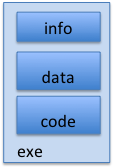 sbrk
user pagetable
stack
data
heap
kernel
kernel code & data
code
Utilized pages in the VAS are backed by a page block on disk
called the backing store
typically in an optimized block store, but can think of it like a file
Create Virtual Address Space of the Process
disk (huge, TB)
process VAS (GBs)
memory
user page
frames
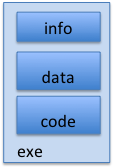 user pagetable
stack
stack
data
heap
kernel
data
heap
kernel code & data
code
code
User Page table maps entire VAS
All the utilized regions are backed on disk
swapped into and out of memory as needed
For every process
Create Virtual Address Space of the Process
disk (huge, TB)
PT
VAS – per process
memory
user page
frames
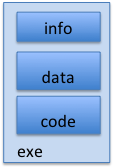 user pagetable
stack
stack
data
heap
kernel
data
heap
kernel code & data
code
code
User Page table maps entire VAS
resident pages to the frame in memory they occupy
the portion of it that the HW needs to access must be resident in memory
Provide Backing Store for VAS
disk (huge, TB)
VAS – per process
memory
user page
frames
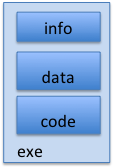 user pagetable
stack
stack
data
heap
kernel
data
heap
kernel code & data
code
code
User Page table maps entire VAS
Resident pages mapped to memory frames
For all other pages, OS must record where to find them on disk
What data structure is required to map non-resident pages to disk?
FindBlock(PID, page#) => disk_block
Some OSs utilize spare space in PTE for paged blocks
Like the PT, but purely software
Where to store it?
In memory – can be compact representation if swap storage is contiguous on disk
Could use hash table (like Inverted PT)
Usually want backing store for resident pages too.
May map code segment directly to on-disk image
Saves a copy of code to swap file
May share code segment with multiple instances of the program
Provide Backing Store for VAS
disk (huge, TB)
PT 1
PT 2
VAS 1
VAS 2
memory
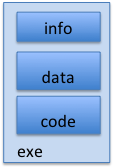 user page
frames
stack
stack
stack
stack
data
heap
data
heap
kernel
data
heap
kernel
heap
data
user pagetable
code
code
code
kernel code & data
43
On page Fault …
disk (huge, TB)
PT 1
PT 2
VAS 1
VAS 2
memory
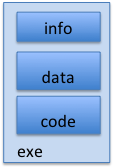 user page
frames
stack
stack
stack
stack
data
heap
data
heap
kernel
data
heap
kernel
heap
data
user pagetable
code
code
code
kernel code & data
active process & PT
On page Fault … find & start load
disk (huge, TB)
PT 1
PT 2
VAS 1
VAS 2
memory
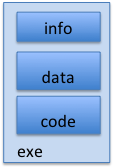 user page
frames
stack
stack
stack
stack
data
heap
data
heap
kernel
data
heap
kernel
heap
data
user pagetable
code
code
code
kernel code & data
active process & PT
On page Fault … schedule other P or T
disk (huge, TB)
PT 1
PT 2
VAS 1
VAS 2
memory
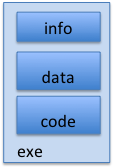 user page
frames
stack
stack
stack
stack
data
heap
data
heap
kernel
data
heap
kernel
heap
data
user pagetable
code
code
code
kernel code & data
active process & PT
On page Fault … update PTE
disk (huge, TB)
PT 1
PT 2
VAS 1
VAS 2
memory
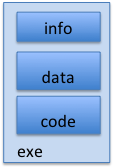 user page
frames
stack
stack
stack
stack
data
heap
data
heap
kernel
data
heap
kernel
heap
data
user pagetable
code
code
code
kernel code & data
active process & PT
Eventually reschedule faulting thread
disk (huge, TB)
PT 1
PT 2
VAS 1
VAS 2
memory
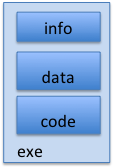 user page
frames
stack
stack
stack
stack
data
heap
data
heap
kernel
data
heap
kernel
heap
data
user pagetable
code
code
code
kernel code & data
active process & PT
Summary: Steps in Handling a Page Fault
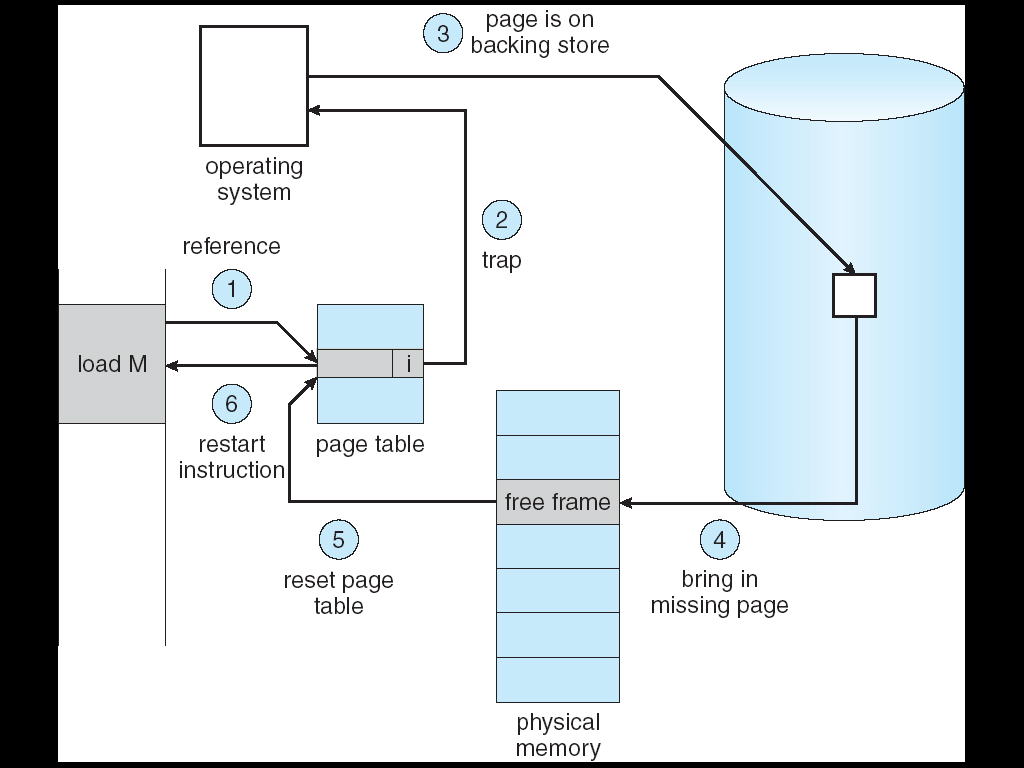 Demand Paging (more details)
Does software-loaded TLB need use bit? Two Options:
Hardware sets use bit in TLB; when TLB entry is replaced, software copies use bit back to page table
Software manages TLB entries as FIFO list; everything not in TLB is Second-Chance list, managed as strict LRU
Core Map
Page tables map virtual page  physical page 
Do we need a reverse mapping (i.e. physical page  virtual page)?
Yes. Clock algorithm runs through page frames. If sharing, then multiple virtual-pages per physical page
Can’t push page out to disk without invalidating all PTEs
Summary
A cache of translations called a “Translation Lookaside Buffer” (TLB)
Relatively small number of entries (< 512)
Fully Associative (Since conflict misses expensive)
TLB entries contain PTE and optional process ID
On TLB miss, page table must be traversed
If located PTE is invalid, cause Page Fault 
On context switch/change in page table
TLB entries must be invalidated somehow 
TLB is logically in front of cache
Thus, needs to be overlapped with cache access to be really fast
Precise Exception specifies a single instruction for which:
All previous instructions have completed (committed state)
No following instructions nor actual instruction have started
[Speaker Notes: No fancy replacement policy is needed for the direct mapped cache. 
As a matter of fact, that is what cause direct mapped trouble to begin with: only one place to go in the cache--causes conflict misses.

No fancy replacement policy is needed for the direct mapped cache. 
As a matter of fact, that is what cause direct mapped trouble to begin with: only one place to go in the cache--causes conflict misses.

Besides working at Sun, I also teach people how to fly whenever I have time.
Statistic have shown that if a pilot crashed after an engine failure, he or she is more likely to get killed in a multi-engine light airplane than a single engine airplane.
The joke among us flight instructors is that: sure, when the engine quit in a single engine stops, you have one option: sooner or later, you land.  Probably sooner.
But in a multi-engine airplane with one engine stops, you have a lot of options.  It is the need to make a decision that kills those people.]